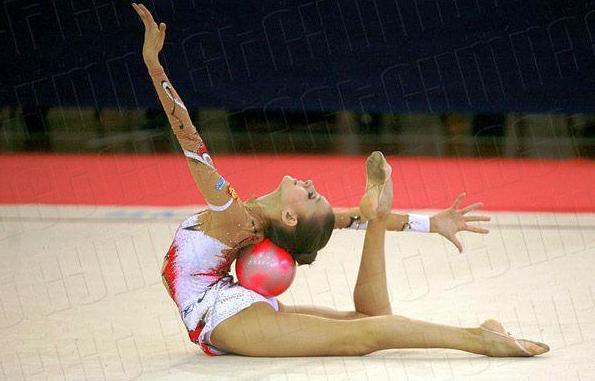 Урок по физической культуре2 классГИМНАСТИКА
Учитель: Архипкина Т.И.
Стойка на лопатках согнув ноги
Плохое настроение
Отличное настроение
Хорошее настроение
До новых встреч!